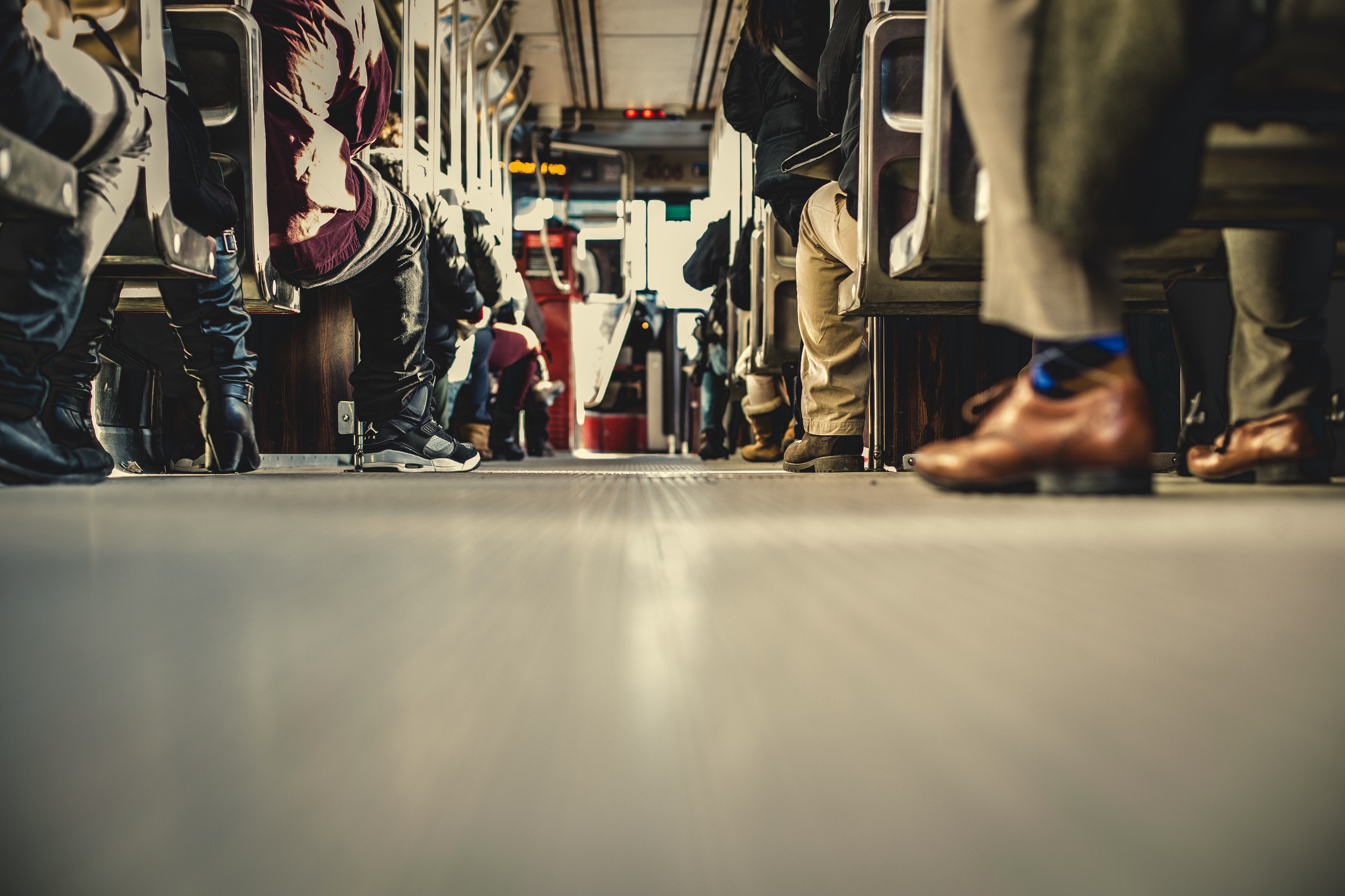 2 Tim 4:1-8
Part 2: Begeertes en Waarheid.
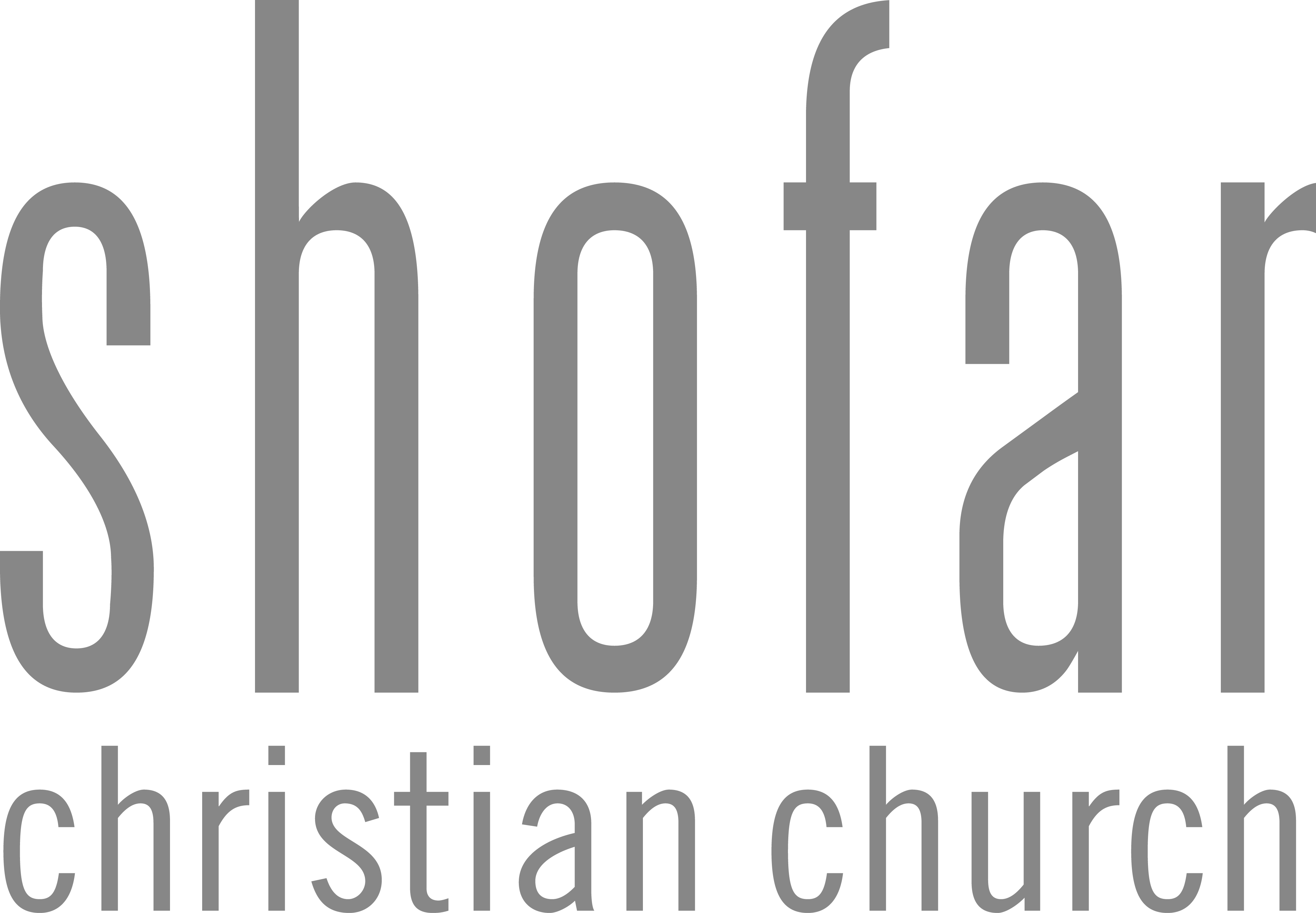 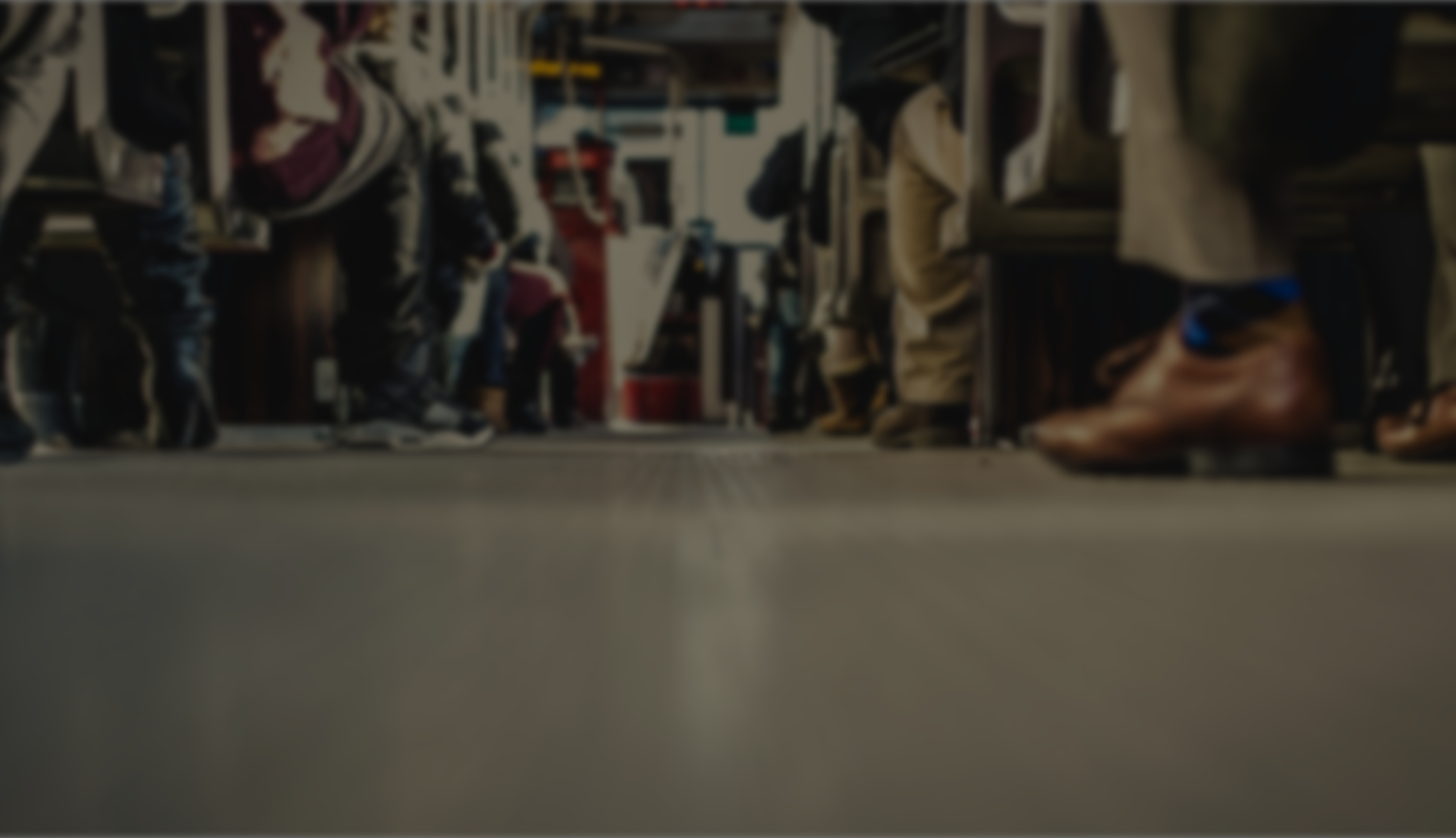 Verkondig die Woord
Ons word geroep om die Woord te verkondig.
Ons moet altyd voorbereid wees om die Woord te verkondig.
Om die woord te verkondig is om geduldig te weerlê, te bestraf, te vermaan en te leer.
Ons volhard in lig van die waarheid dat ons Koning weer kom.
Caption
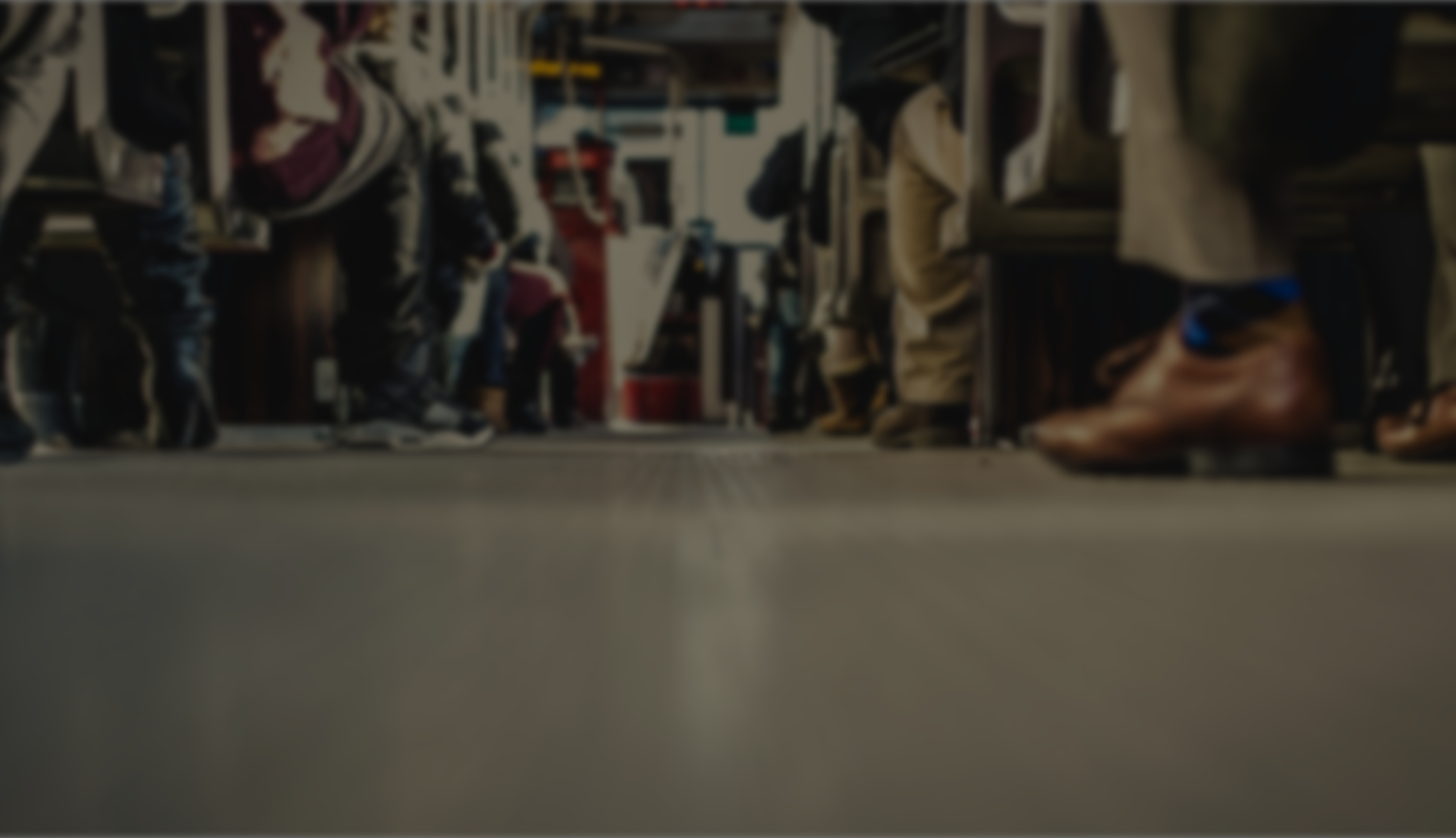 2 Tim 4:1-8 (AFR53)
1 EK besweer jou dan voor God en die Here Jesus Christus, wat die lewende en die dode sal oordeel by sy verskyning en sy koninkryk: 2verkondig die woord; hou aan tydig en ontydig; weerlê, bestraf, vermaan in alle lankmoedigheid en lering; 3 want daar sal ’n tyd wees wanneer hulle die gesonde leer nie sal verdra nie,
Caption
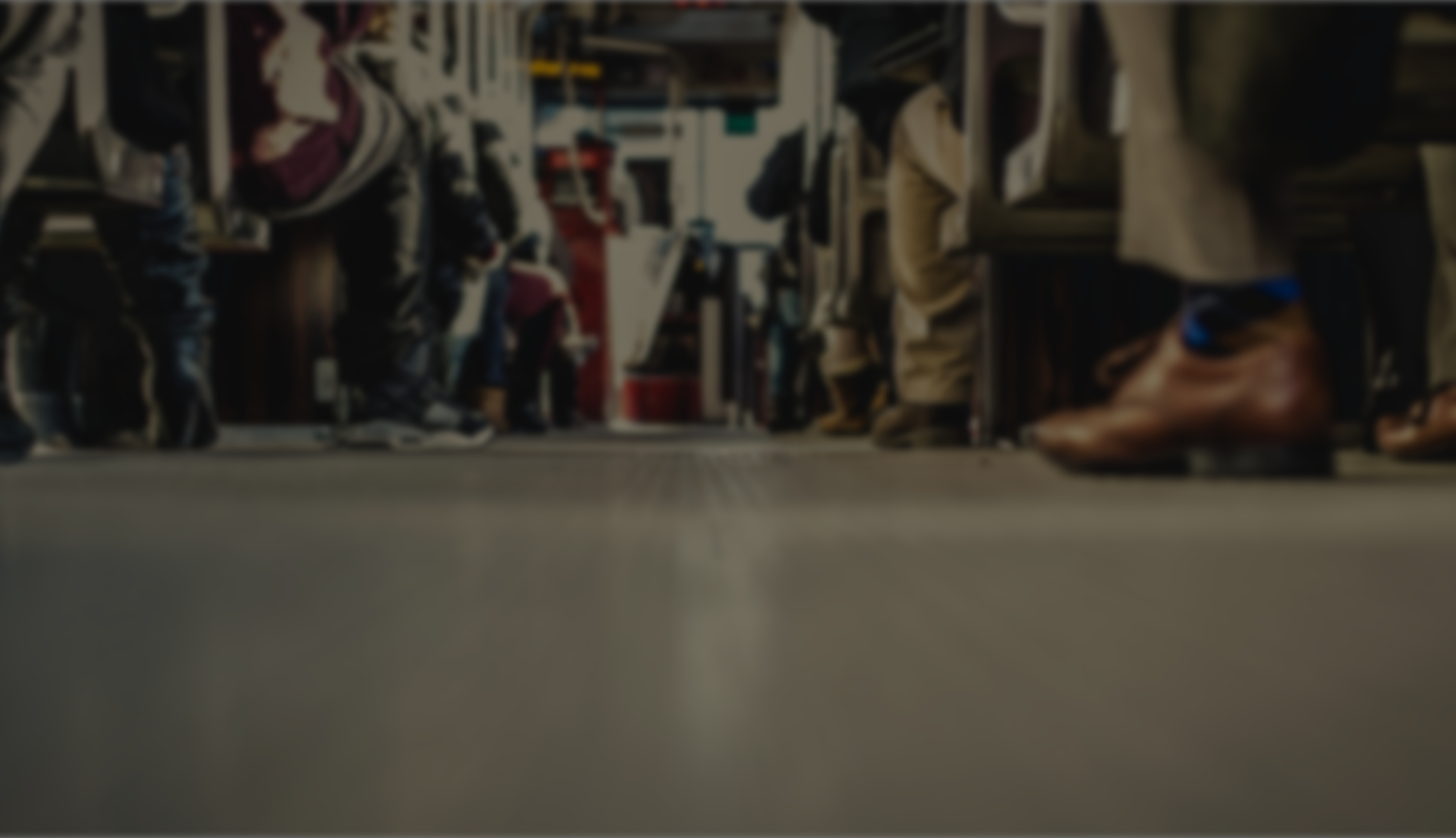 2 Tim 4:1-8 (AFR53)
maar, omdat hulle in hul gehoor gestreel wil wees, vir hulle ’n menigte leraars sal versamel volgens hulle eie begeerlikhede, 4en die oor sal afkeer van die waarheid en hulle sal wend tot fabels. 5Maar wees jy in alles nugter; ly verdrukking; doen die werk van ’n evangelis; vervul jou bediening. 6WANT ek word alreeds as ’n drankoffer uitgegiet,
Caption
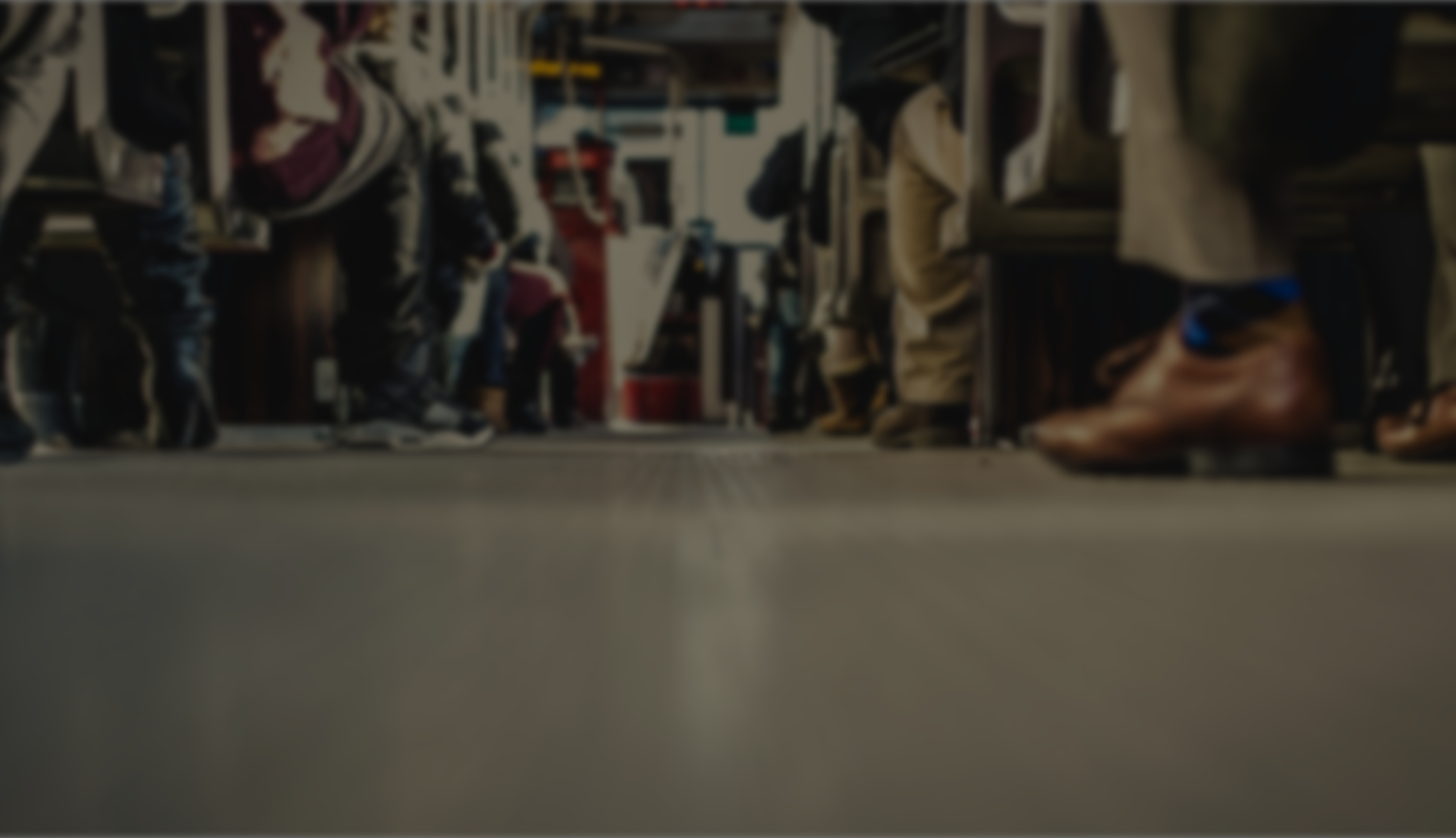 2 Tim 4:1-8 (AFR53)
en die tyd van my heengaan is naby. 7Ek het die goeie stryd gestry; ek het die wedloop voleindig; ek het die geloof behou. 8Verder is vir my weggelê die kroon van die geregtigheid wat die Here, die regverdige Regter, my in dié dag sal gee; en nie aan my alleen nie, maar ook aan almal wat sy verskyning liefgehad het.
Caption
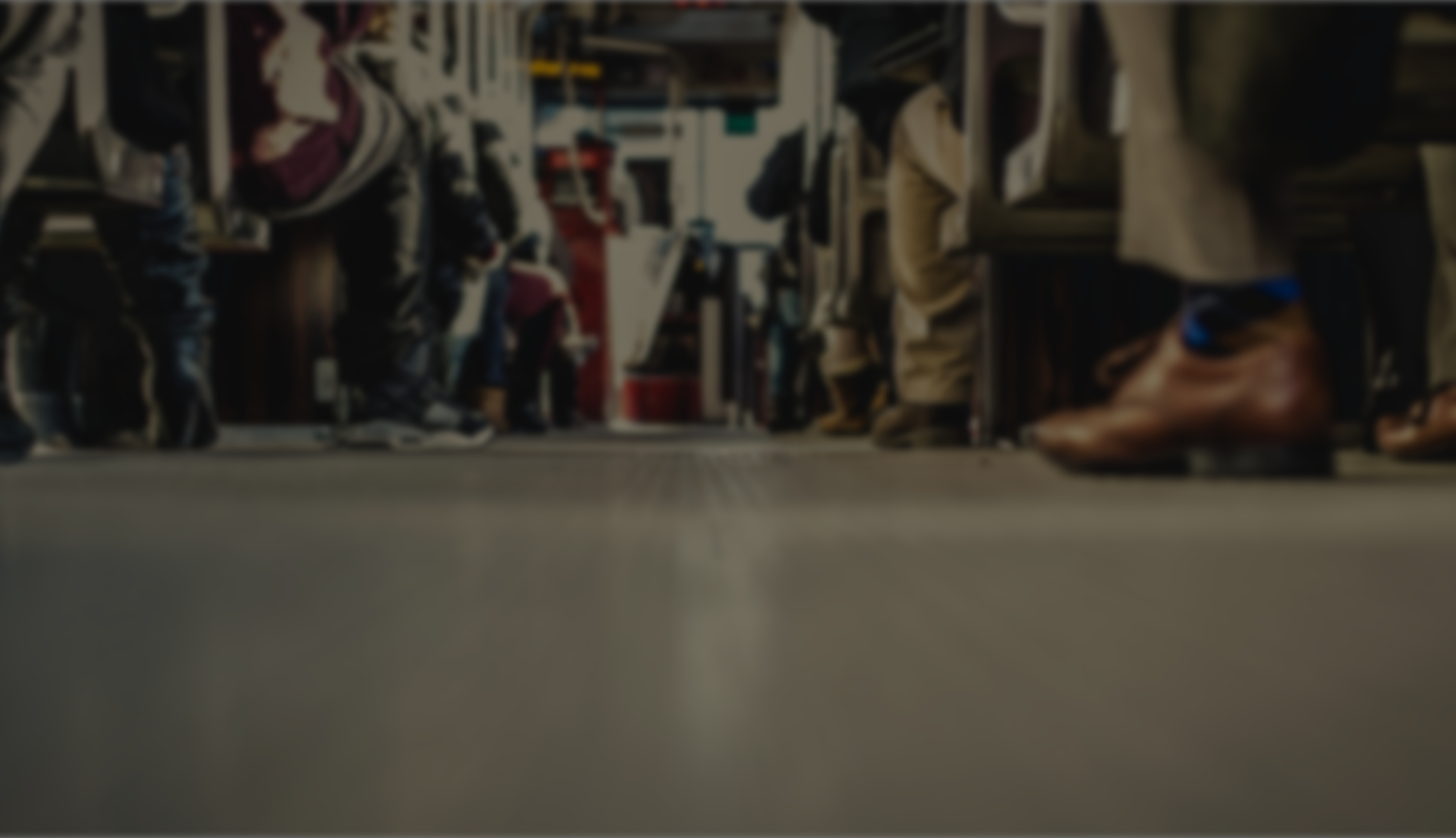 2 Tim 4:3-4 (AFR53)
3 want daar sal ’n tyd wees wanneer hulle die gesonde leer nie sal verdra nie, maar, omdat hulle in hul gehoor gestreel wil wees, vir hulle ’n menigte leraars sal versamel volgens hulle eie begeerlikhede, 4en die oor sal afkeer van die waarheid en hulle sal wend tot fabels.
Caption
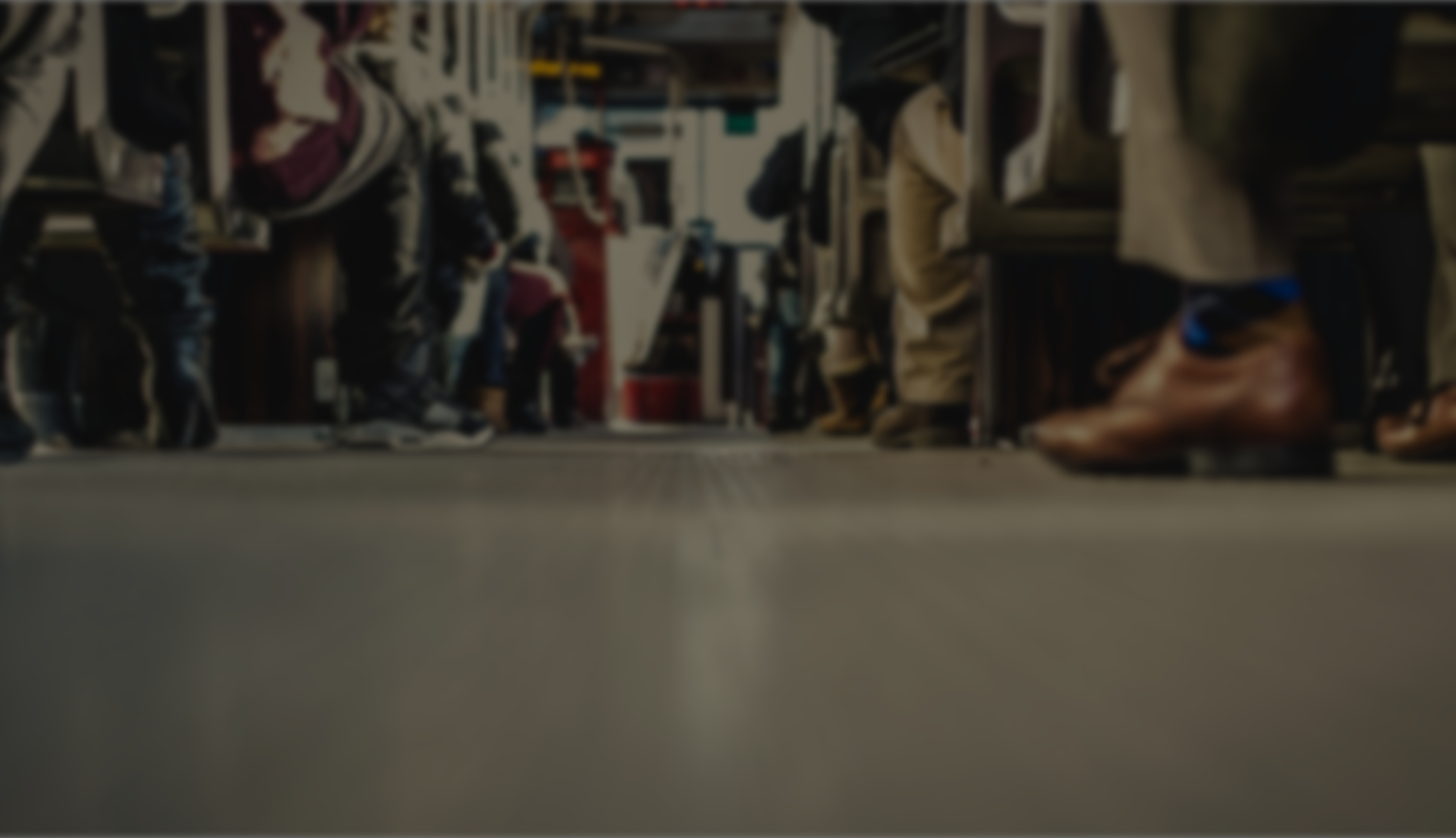 Begeertes en Waarheid.
Begeerte is wat mense weglei van die Waarheid.
Caption
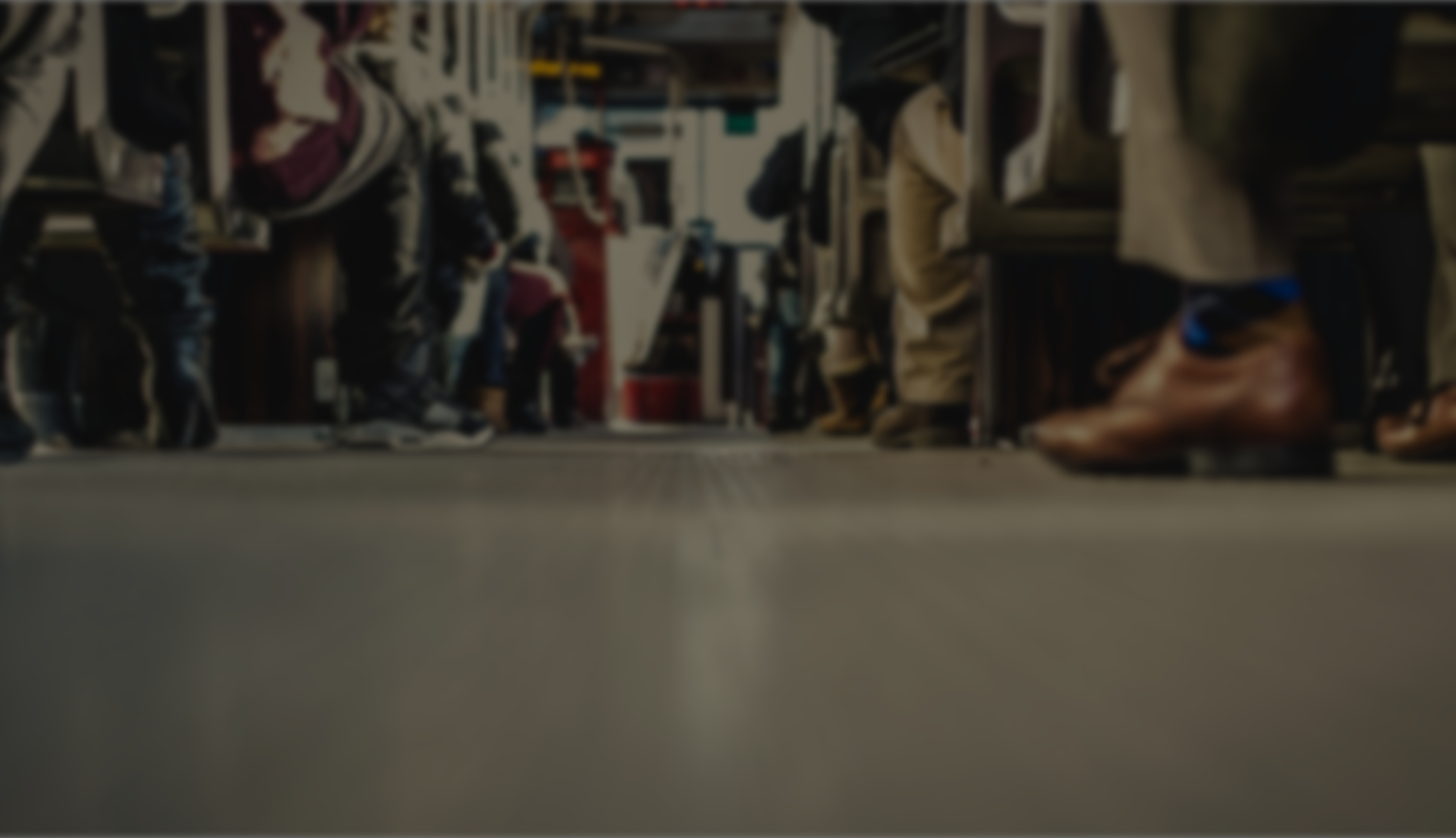 2 Tim 3:2-5 (AFR53)
2Want die mense sal liefhebbers van hulleself wees, geldgieriges, grootpraters, trotsaards, lasteraars, ongehoorsaam aan hulle ouers, ondankbaar, onheilig, 3sonder natuurlike liefde, onversoenlik, kwaadsprekers, bandeloos, wreed, sonder liefde vir die goeie,4verraaiers, roekeloos, verwaand, meer liefhebbers van genot as liefhebbers van God;
Caption
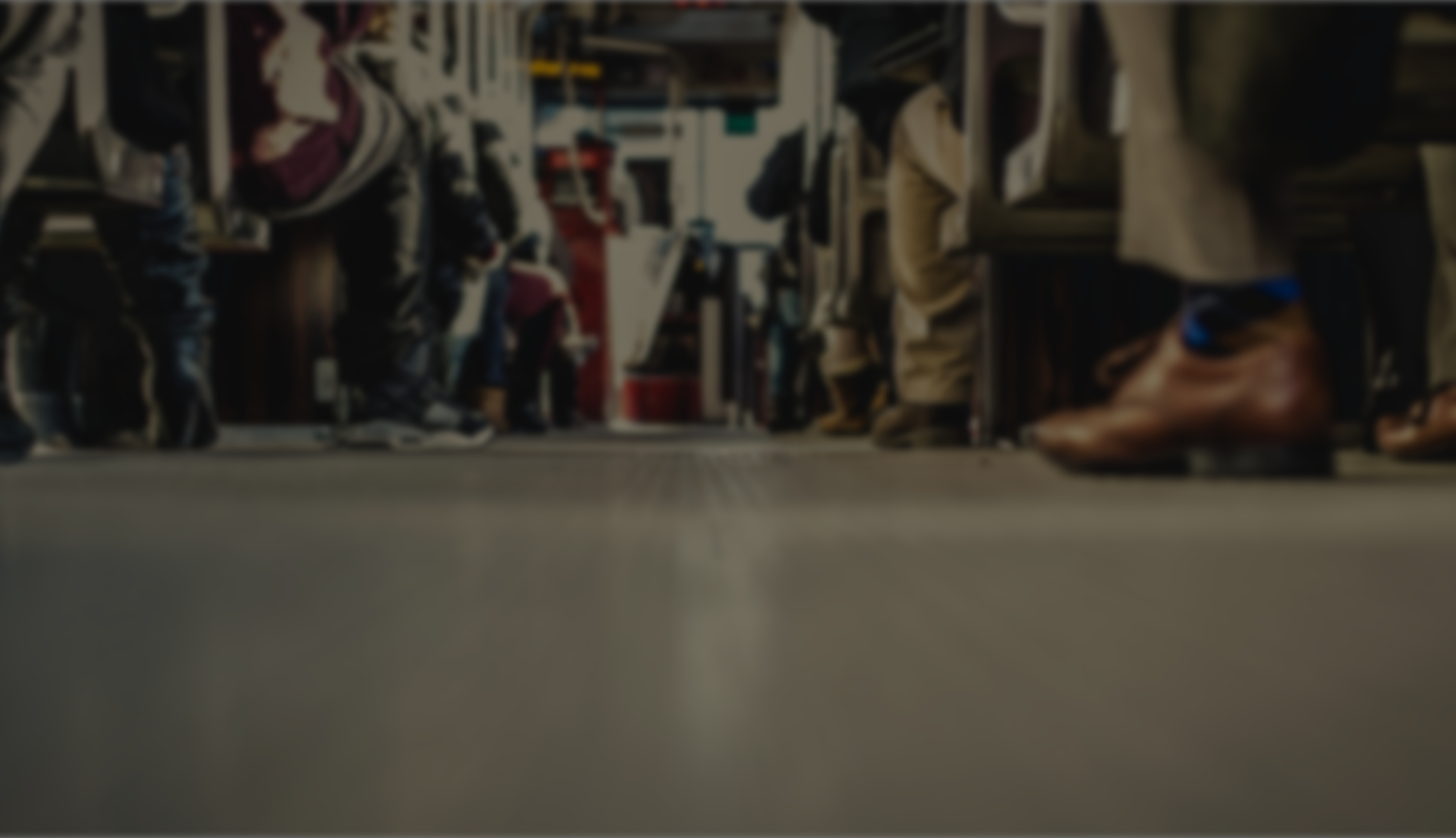 2 Tim 4:2 (AFR53)
2verkondig die woord; hou aan tydig en ontydig; weerlê, bestraf, vermaan in alle lankmoedigheid en lering;
Caption
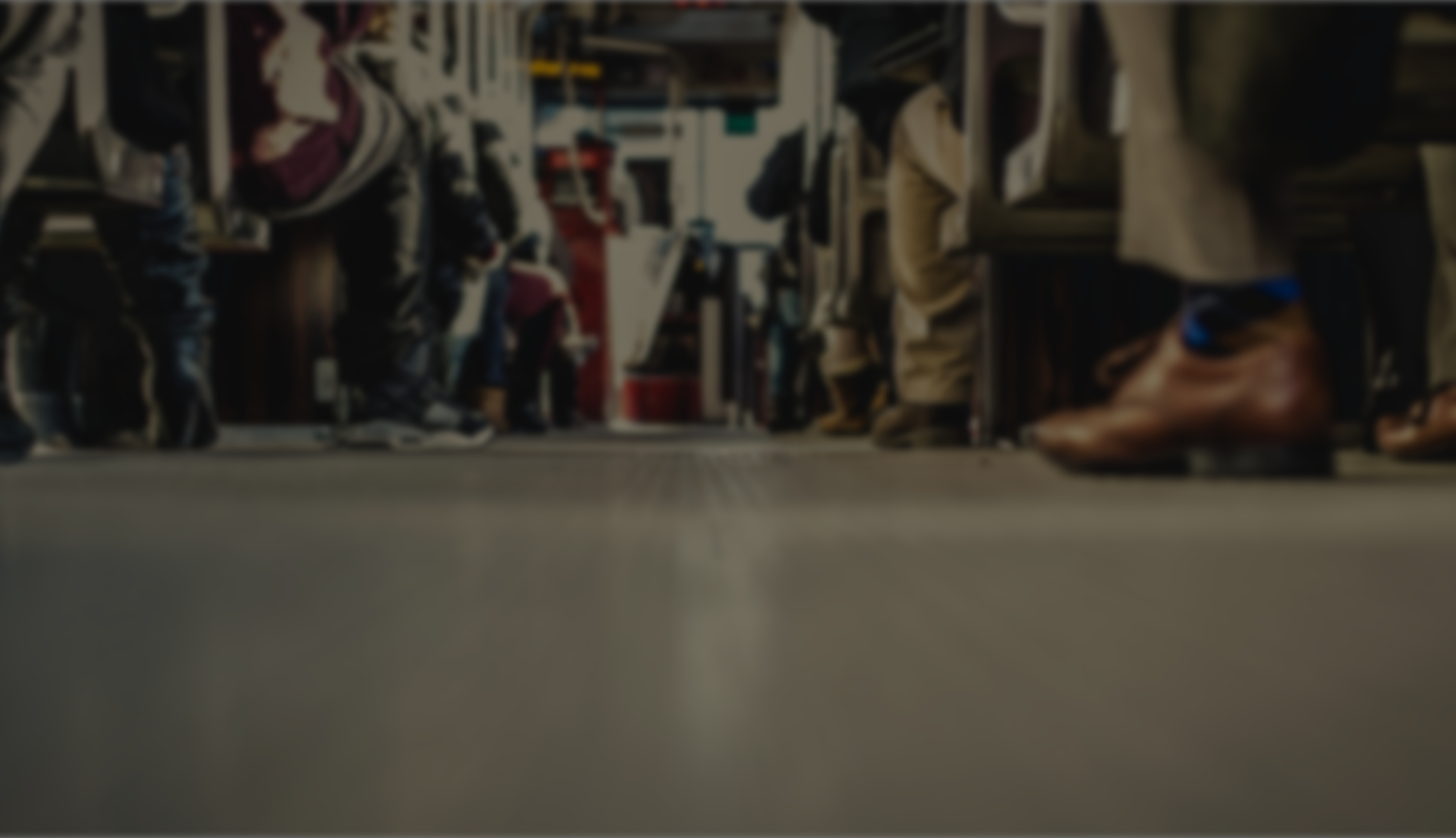 Begeertes en Waarheid.
Begeerte is wat mense weglei van die Waarheid.
In die lig hiervan word die Kerk geroep om geduldig te weerlê, te bestraf en te vermaan.
Caption
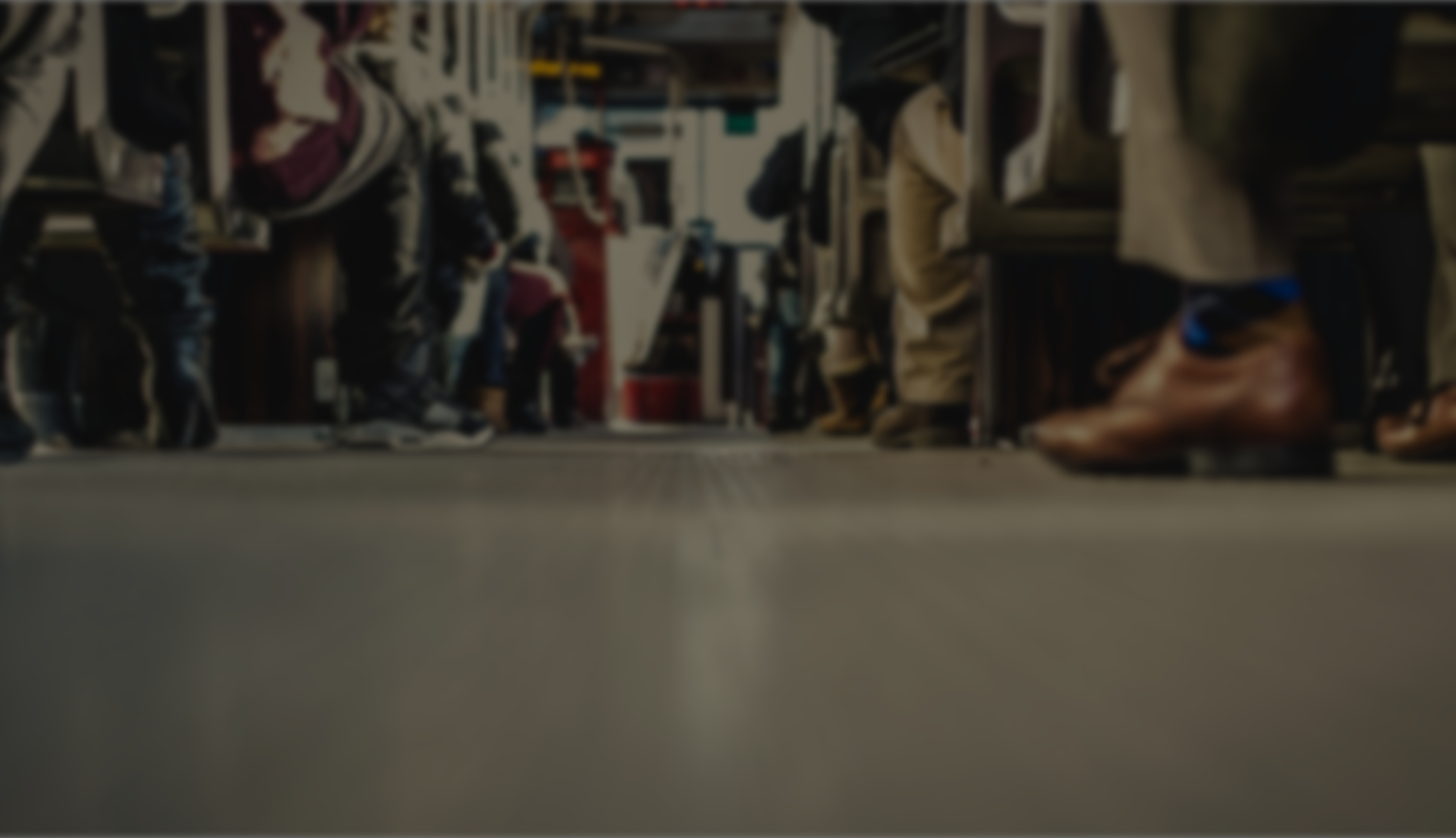 Begeertes en Waarheid.
Is daar begeertes in jou wat jou van die waarheid kan weglei?
Aksie punt
Bid vir ten minste een persoon en reik hierdie week uit na hulle.
Caption